Strategies to Manage Trauma In Schools and ClassroomsDarryl Coleman, LCSW, LCADC in partnership with Effective School Solutions
Welcome and Introduction
1. Understand the Importance of Safety, Controlling the Environment/Reactions, and Developing Relationships 

2. Use the Three R’s to Develop Trauma Invested Interventions Strategies 

4. Begin to Understand Behavior as Expression of Unmet Needs
Objectives
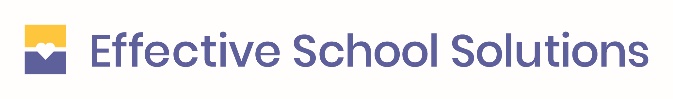 Relationship is The Foundation
Students who have experienced any trauma at different levels have ways they have survived.
In some instances that means what you see is “shutting down” or “hyper arousal” as a mechanism to protect themselves this has huge impact on relationships
Understand that developing relationships with students can be a couple steps forward and a few back over time but consistency is key and following through is most important
Be open to the idea that the behavior you see is a tool that has worked for that student in other areas of their life it is not working in school or other communities but it is a tool they have relied on to this point. They have survived
Relationship is The Foundation
How can you tell you have a strong relationship with students?
Consideration of Boundaries with students
How to focus on overall goal while still communicating in a direct way with students
What are their hobbies?
Where do they shine?
Relationship is The Foundation
What makes them laugh?
How do they give signals they are dysregulated?
What is your greatest struggle with the student?
What is the students experience of education?
Ask Yourself These Questions:
Relationship is The Foundation
1.What is my role? (what are my responsibilities with this student in the moment)
2.Who am I working for? (Are you working for your student, yourself, your school, your community)
3. What is about to drive my behavior? (Whose needs  are you attempting to meet yours or your students)
Control What You Can Control
Overall you cannot control other people but you have the ability to control two things
The Environment
Your Responses
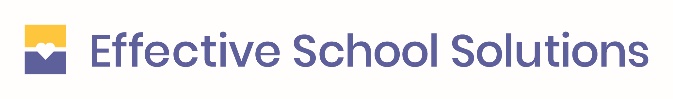 Safety Above All Else
Do not just implement strategies so for the sake of doing so think the process through 
How does this increase safety either physically, emotionally, and or socially.
Use a team approach, it provides layers of processing and planning.
Environmental Strategies
Warm lighting
Increase natural lighting if possible
Reduction of florescent lights
Sound machines
Decrease wall hangings (mindfulness of what is hung)
Temperature regulation
Classroom Strategies
Provide consistency and structure
Create new classroom rules or contracts
Reframe discipline problems into teachable moments
Timely interventions in conflicts and hurtful exchanges
Support families by relaying positive information and resources
Teaching and modeling of empathy and active listening skills
Transition Strategies
Play soft music
Be present in the hallways during passing time
Connect with student during passing time
Ring a singing bowl to stop activities
Keep students informed of changes to the schedule
Post daily schedules
Greet students at the door using names
Use of Body Language
Paralleling
Proximity
Posture
Pace of response
Eye contact
Facial expressions
Tone of voice
Gestures
Extended exhales
Length of sentences
Movement Strategies
Taped pacing area
go.noodle.com
Gallery walks
Think-Mix-Pair-Share activities 
Walk and Talk
Face covering breaks
Yoga, Breathing, Physical Exercise
COVID-19 &Virtual Considerations
COVID-19 Considerations
Plan around potential of students wearing masks and the visual that means
Plan around students not putting their masks on while in school
Virtual Considerations
Consistency of Time meetings are held with students
Be aware of your background either distracting and or calming you can include images that are calming
Racial Equality Considerations
Racial Equality Considerations
Are there images of diversity and expression of art by diverse populations
Are there pictures in publications and communications of diversity represented in the community
Are there teachers, staff, other professionals that look like the diverse student populations 
Are there safe spaces for students to express concerns to trusting adults related to racism experienced at school
Relationship
The Three “R”Interventions
Responsibility
Regulation
What you might notice: Student seeks you out often, Displays mood swings, Struggles when you are not close
Relationship
Interventions: high fives, physical touch, praise, check-ins, journaling together,
Unmet Need: Relational/Connection
What you might notice: Seeks out ways to be in control, Seeks predictability in rules, Avoids or escapes difficult situations, Relies on others to complete task
Responsibility
Interventions: Set clear expectations, Allow for choices, Help with growth mindset, Jobs or tasks to assist or be the leader
Unmet Need: Control
What you might notice: Struggles with Transitions, Fidgety, Reacts Emotionally, Triggered Easily,
Regulation
Interventions: Brain Breaks, Mindfulness, Yoga, Exercise, Safe Break, Snack Break, Regulation Station/Space, (do not remove recess)
Unmet Need: Emotional
Emotional
Reminder…What is the Unmet Need
Need for Connection
Physical
Need for Control
Identify the Unmet Need
Student comes into class and goes to a back seat. While there the student puts their head on the table with their hood over their head. When the teachers come over they ask student to take their hood off. The student does not move, the teacher waits about five minutes then asks again. The student takes the hood off put continues to put their head on the desk without looking up.
What might be the unmet need for this student?
Identify the Unmet Need
Another teacher informs you that a new student will be coming into your class but it seems the student has ADHD. The teacher reports that the student never stays on one task, seems to always need a drink of water, or asks to go down to a nurse or someone else’s office for reasons the teacher is not always sure are “legitimate”. 
What might be the students unmet need?
Identify the Unmet Need
While in the hallway a teacher notices two students smiling at each other then they start talking and laughing. As she is watching they put their hands up as if they are going to fight but she is not sure if they appear upset. They start to “slap box” and then leads to “grabbing each other” as soon as she rushes over they let go but say “We are just playing chill out”.  
What might be the students unmet need?
Identify the Unmet Need
The teacher starts the virtual class lesson and the students start to stagger in the room. One student in particular comes in almost fifteen minutes late and when on the virtual class says “What are we doing anyway?” At that pint the teacher repeats the assignment at which point the student interrupts the teacher and says “I don’t really need to be on here I can figure this out by myself”. The teacher attempts to explain again and includes how they can be helpful. The student stays on the virtual class but continues to interrupt the discussions.
What might be the students unmet need?
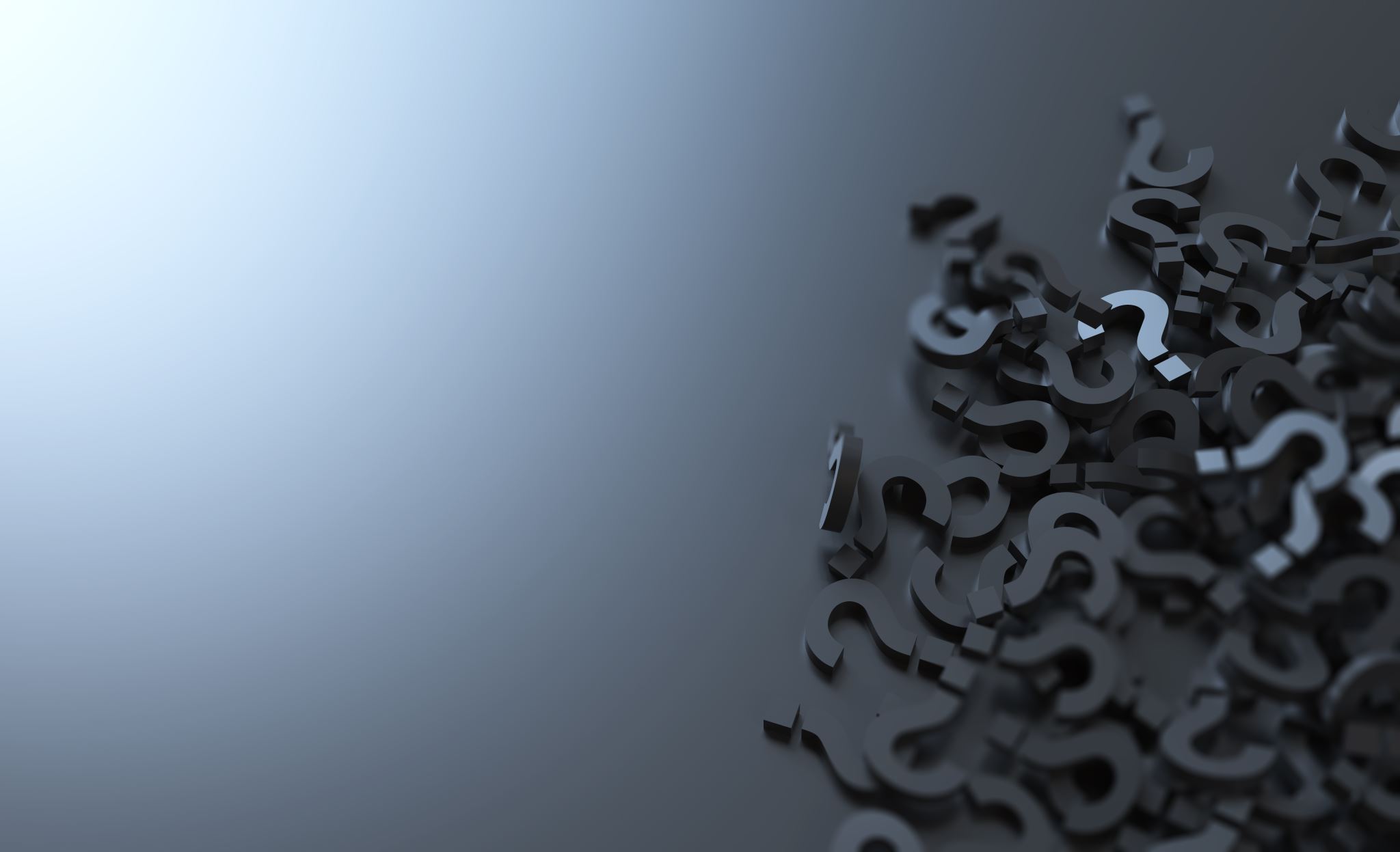 Thoughts or Questions?
Thank You!
References
Rice K, & Groves B, (2005) Hope and Healing: A Caregivers Guide to Helping Young Children Affected by Trauma Washington D.C
Souers K, VM (2019) Relationship, responsibility, and regulation: Trauma invested practices for fostering resilient learners. Alexandria, VA: ASCD
Van Der Kolk B. The Body Keeps the Score: Brain, Mind, and Body in the Healing of Trauma. New York, NY: Viking; 2014.
National Child Traumatic Stress Network https://www.nctsn.org/